В. Нестайко. «Тореадори з Васюківки».
Пригодницький, захоплюючий сюжет повісті
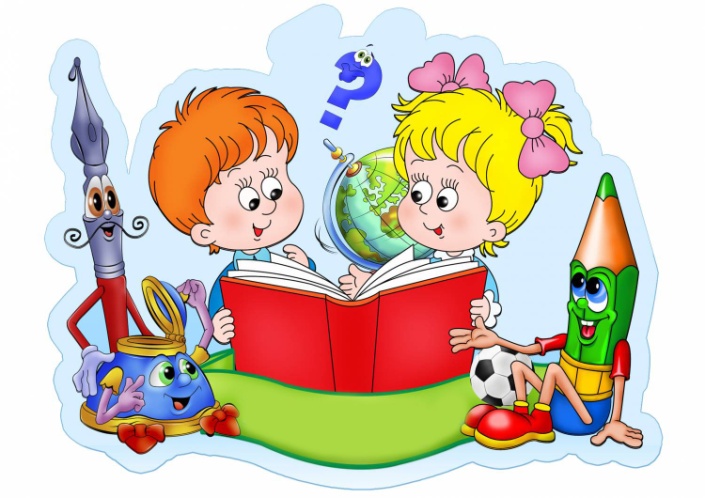 “…Дитинство - найпрекрасніша, найщасливіша пора людського життя”. “ Святе діло – дружба. Той, хто на все життя збереже друга дитинства, той щасливий. Бо найбільша та людина, коли щось робить для друга!” (В. Нестайко)
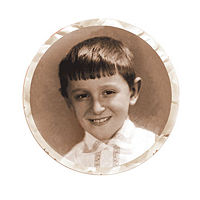 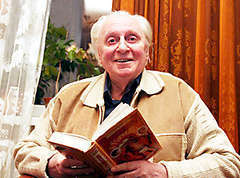 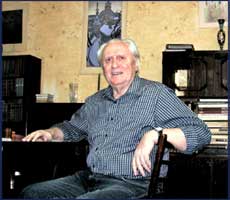 Повість – це великий за обсягом епічний твір, у якому детально розповідається про багато подій із життя дійових осіб.
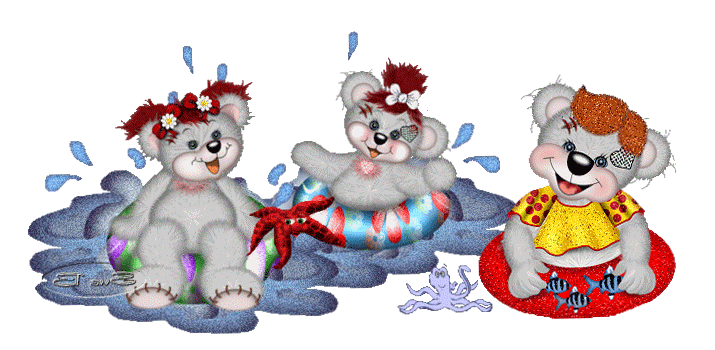 ПРИГОДНИЦЬКА ПОВІСТЬ – це твір,у якому зображені непередбачені, несподівані події, 	що трапляються з героями.
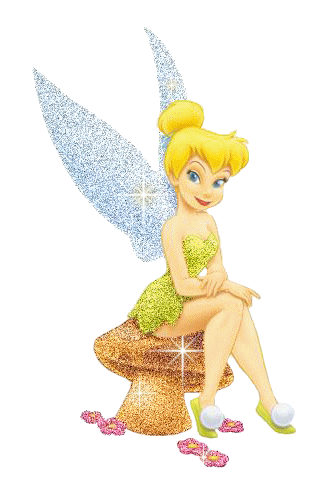 Зарубіжна література
Д.Дефо «Робінзон Крузо»,
 Ж.Верн «Діти капітана Ґранта», «П’ятнадцятирічний капітан»,
 М. Твен «Пригоди Тома Сойєра»,
 А. Ліндгрен «Малюк і Карлсон»,
 Д. Роумінг «Гаррі Поттер»
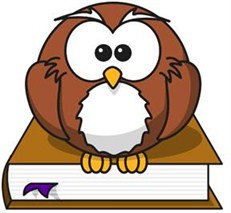 Тореадори
https://www.youtube.com/watch?v=on2Gjjp8YPM
Інтерактивна вправа  «Літературна вікторина».
https://learningapps.org/display?v=pedenczct18
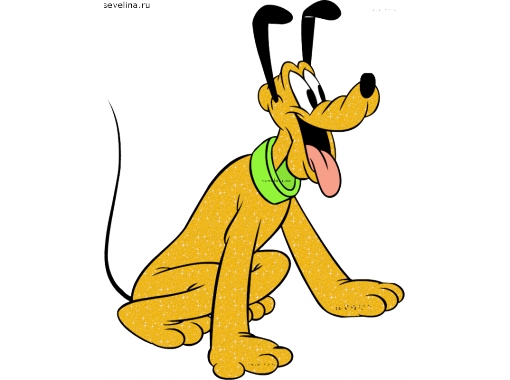 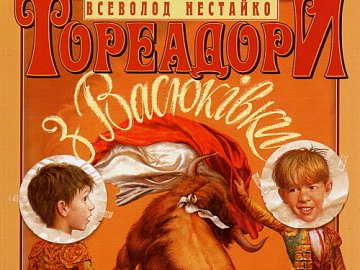 Словникова робота
Тореадор –головний учасник бою биків в Іспанії та країнах Латинської Америки, шпагою завдає бикові останнього удару.
Буцегарня – приміщення для тимчасового
ув’язнення порушників.
Гангстер – розбійник.
 Баналюки – небилиці.
Калабаня  – величезна калюжа з багнюкою.
Реманент – сукупність предметів, 
необхідних для якої-небудь діяльност
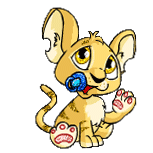 10. Уривок з кінофільму «Тореадори з Васюківки»
 https://www.youtube.com/watch?v=AyArSTVciLE
11. Інтерактивна вправа «Знайди пару»
https://learningapps.org/display?v=p67x7ds1j18
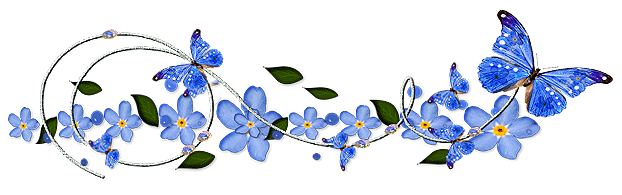 Визнач риси характеру
Веселі                           Не люблять навчатися
Кмітливі                                    Боягузи
Розумні                                            Добрі
Неслухняні     ЯВА і ПАВЛУША          Сміливі
Несерйозні                               Люблять усе живе              
Допитливі                                              Покірні
Необережні                            Недисципліновані
Злі                          Виявляють почуття гумору
Робота в групах
І група
Доведіть, що повість пригодницька.

ІІ група
Визначте ідею  повісті.
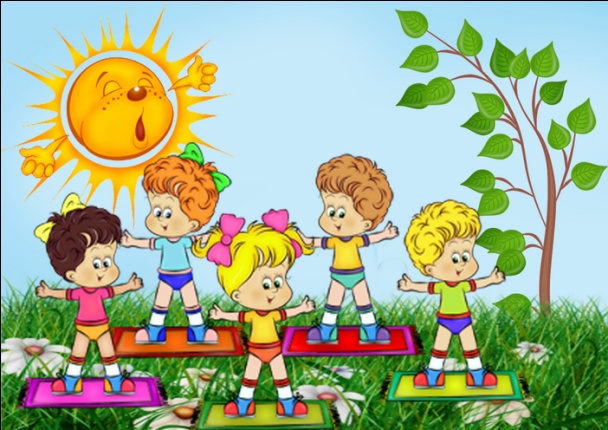 Народна мудрість
Нема товариша - шукай, а знайшов – бережи
Друга шукай, а найдеш – тримай
Не той друг, хто медом маже, а той, хто правду каже
Що тобі не мило, другові не зич
Дружба родиться в біді, а гартується в труді
 Без вірного друга велика туга.
Людина без друзів – що дерево без коріння.
Нових друзів май, а старих не забувай.
Чоловік без друга – що їжа без солі.
Дружба – найбільший скарб.
 Скарб – не друг , а друг – скарб
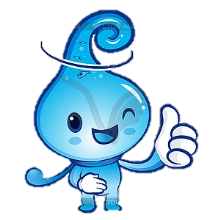 Художні засоби
13. Інтерактивна вправа «Пазли» 
https://learningapps.org/display?v=p32d8t9nt18
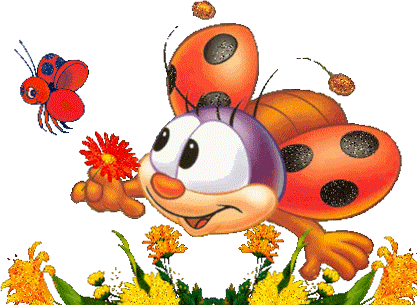 Кольорові капелюшки
Синій «Мені ці хлопці подобаються тим, що … »
Жовтий « Письменнику В. Нестайку я хочу подякувати за…»
Червоний « Для себе я зробив  такі висновки … »
Білий  « Тема твору - … »
Зелений « Я б порадив Яві і Павлуші … »
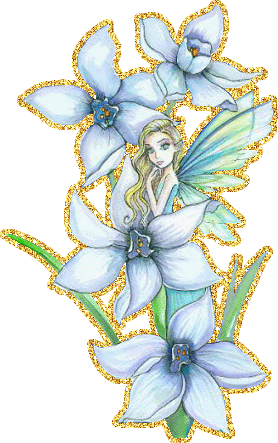 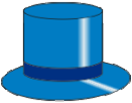 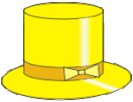 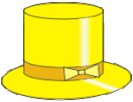 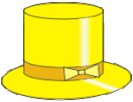 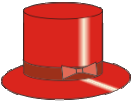 Розв’язування кросворду
https://learningapps.org/display?v=pndiobid218
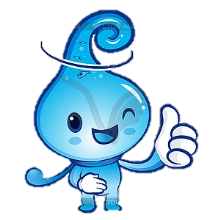 Домашнє     завдання
1. Прочитати уривки повісті, що вміщені в підручнику.
2. Підготувати розповідь про одного з головних героїв повісті, який найбільше сподобався.
3. Дослідницьке завдання (для бажаючих)
    Взяти інтерв’ю у членів родини                               про їх дитинство і пригоди,                                     які з ними траплялися.
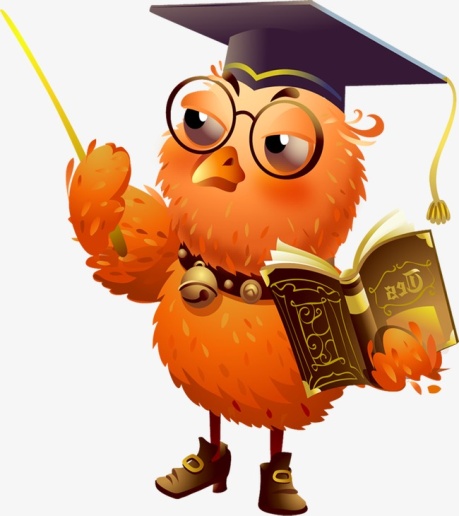 Бажаю,
щоб ваше дитинство було таким же яскравим і різноманітним, як у Павлуся з Явою,
 щоб кожен з вас був непересічною особистістю, яка не забуває про закони моралі та етики.
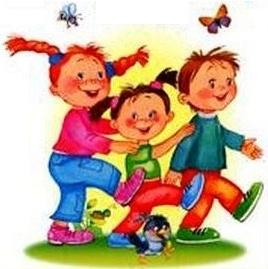 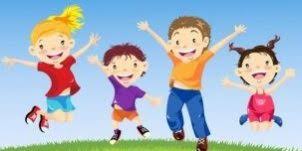